“Change-A-Heart!”
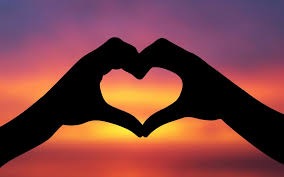 IPBYS Prison Outreach Program
FCC Butner - LSCI
Session-1
April 14, 2016
[Speaker Notes: IPBYS Prison Outreach Program
FCC Butner - LSCI]
Who are we - the Prison Outreach?
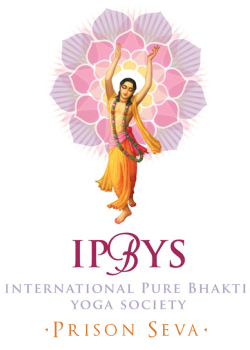 400 Prisons
300 active inmates (of 450)
Books
Penpals
Courses
Onsite Programs
[Speaker Notes: Who are we - the Prison Outreach?
400 Prisons
300 active inmates (of 450)
Books
Penpals
Courses
Onsite Programs]
About Course: “Change a Heart”
Understanding ourselves
Hope for Change of Life
Learn Right Philosophy
Positive Mindset
Focused Meditation
Chanting & Kirtans
Divine & Meaningful Living
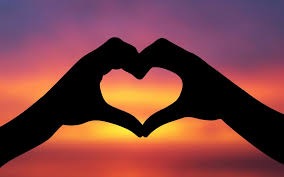 [Speaker Notes: About Course: “Change a Heart”
Understanding ourselves
Hope for Change of Life
Learn Right Philosophy
Positive Mindset
Focused Meditation
Chanting & Kirtans
Divine & Meaningful Living]
Understanding Ourselves
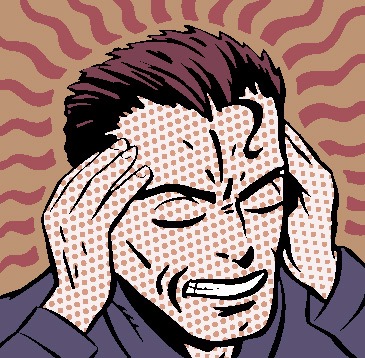 Are we the body?
Are we the mind? 
Are we by color and race?
Are we by our birth
Who are we? None of above
[Speaker Notes: Understanding Ourselves
Are we the body?
Are we the mind? 
Are we by color and race?
Are we by our birth
Who are we? None of above]
Life is an ‘ECHO’
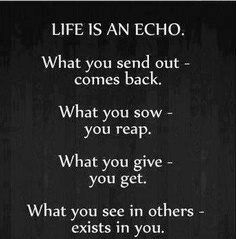 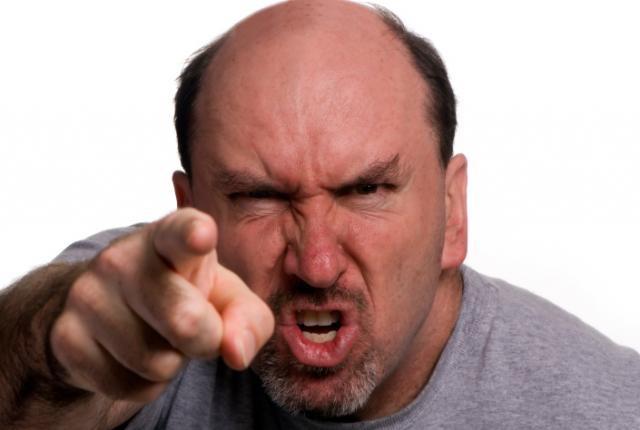 [Speaker Notes: Life is an ECHO
What you send out - comes back
What you sow - you reap
What you give - you get
What you see in others - They exists in you!]
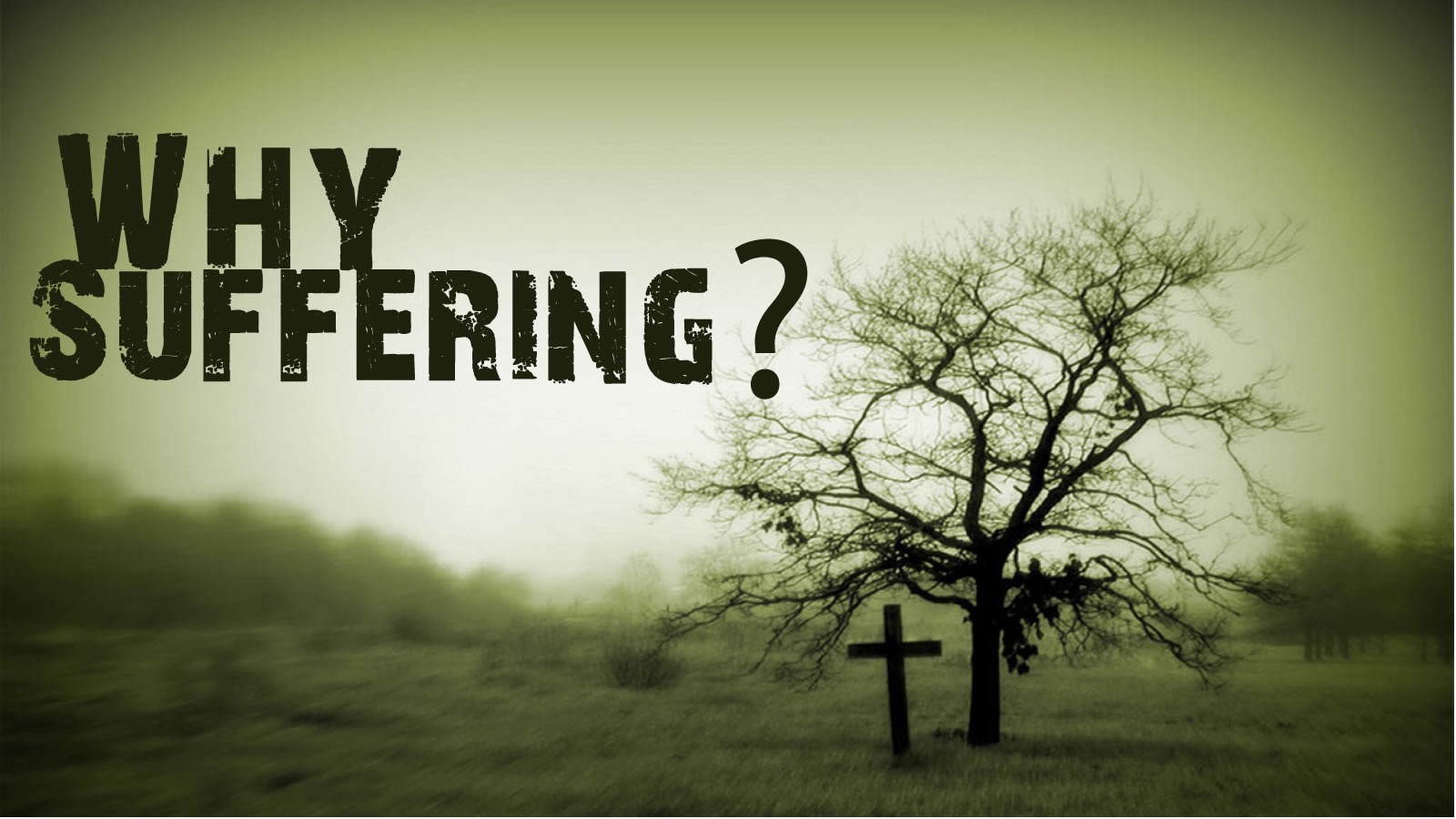 Law of Karma across lives
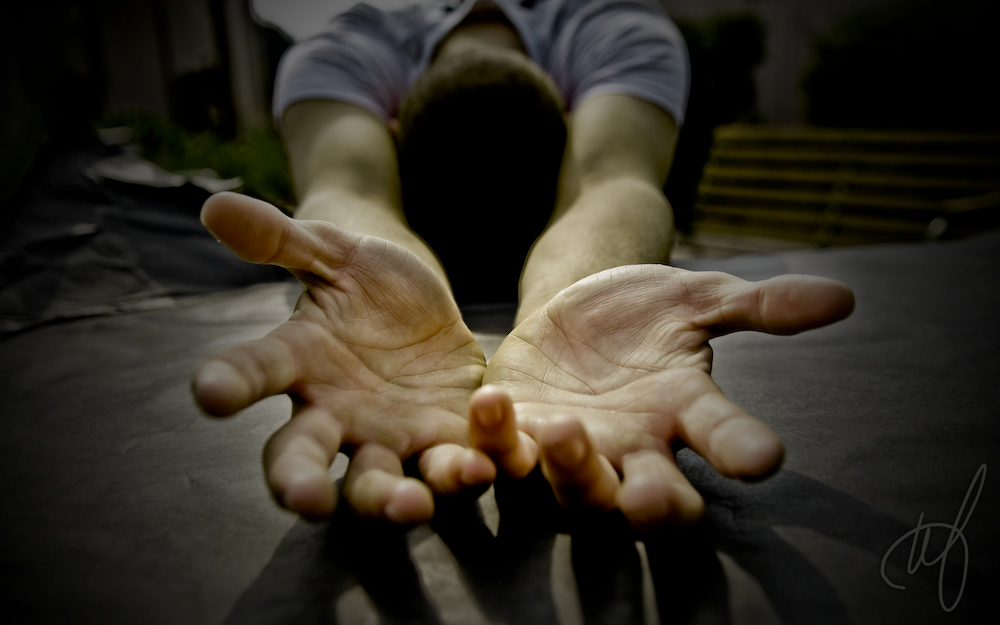 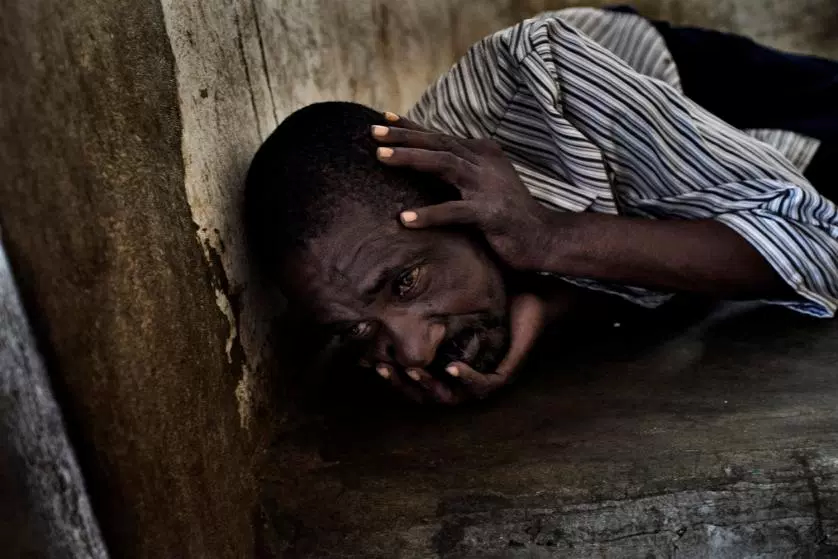 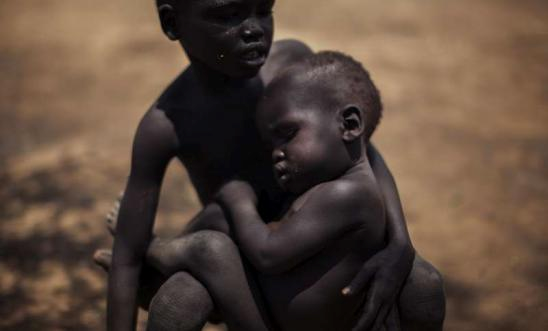 We reap what we planted
[Speaker Notes: Law of Karma across lives
Why suffering
We reap what we planted]
Let us “Hope” to change our life
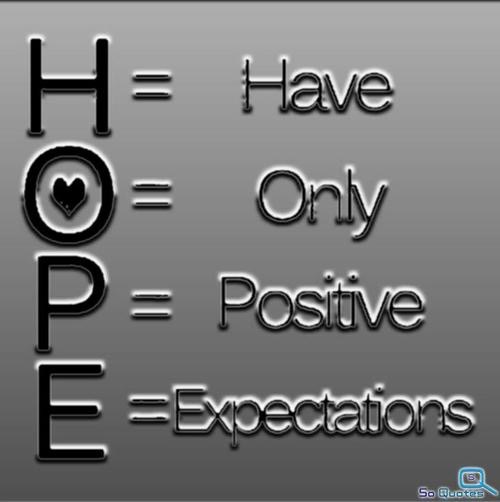 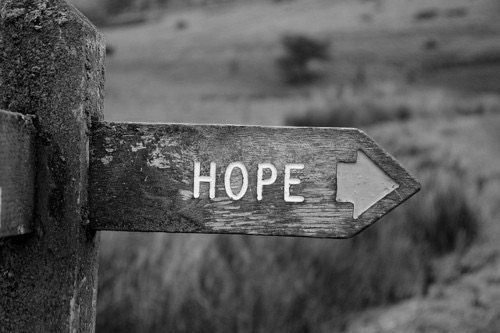 [Speaker Notes: Let us “Hope” to change our life
H - Have
O - Only
P - Positive
E - Expectations
Meaning: Have positive attitude in life]
Mindfulness
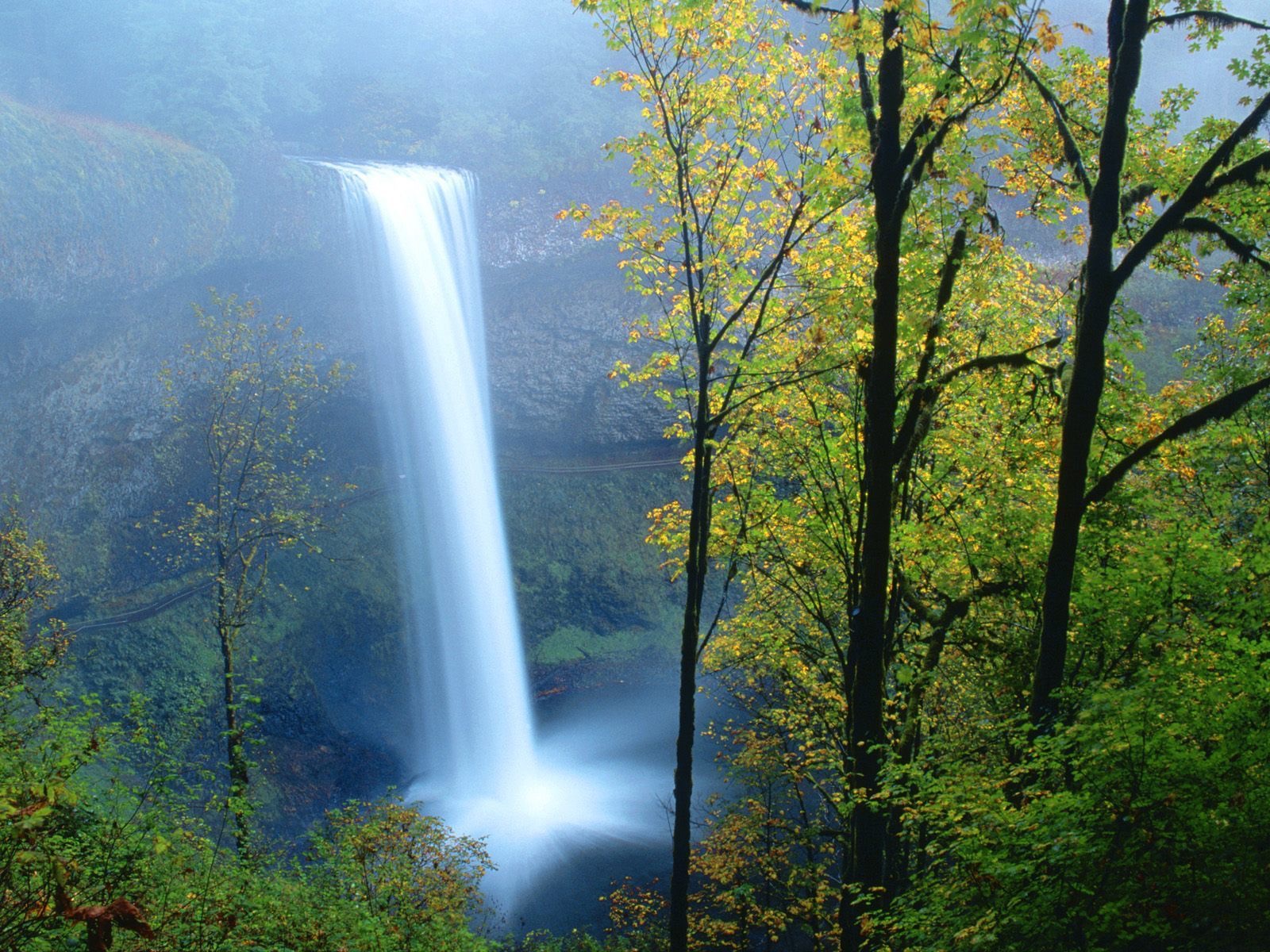 Take pauses
Study how your mind goes
View as a second person
Detach yourselves
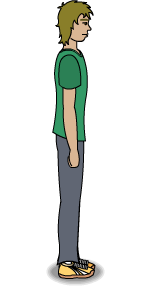 [Speaker Notes: Mindfulness
Take pauses
Study how your mind goes
View as a second person
Detach yourselves]
Believe that we ‘will’ change!
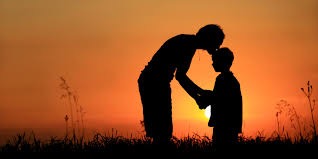 Correct our attitude and thinking…
Compassion
Respect others
Love & Care
Serve others
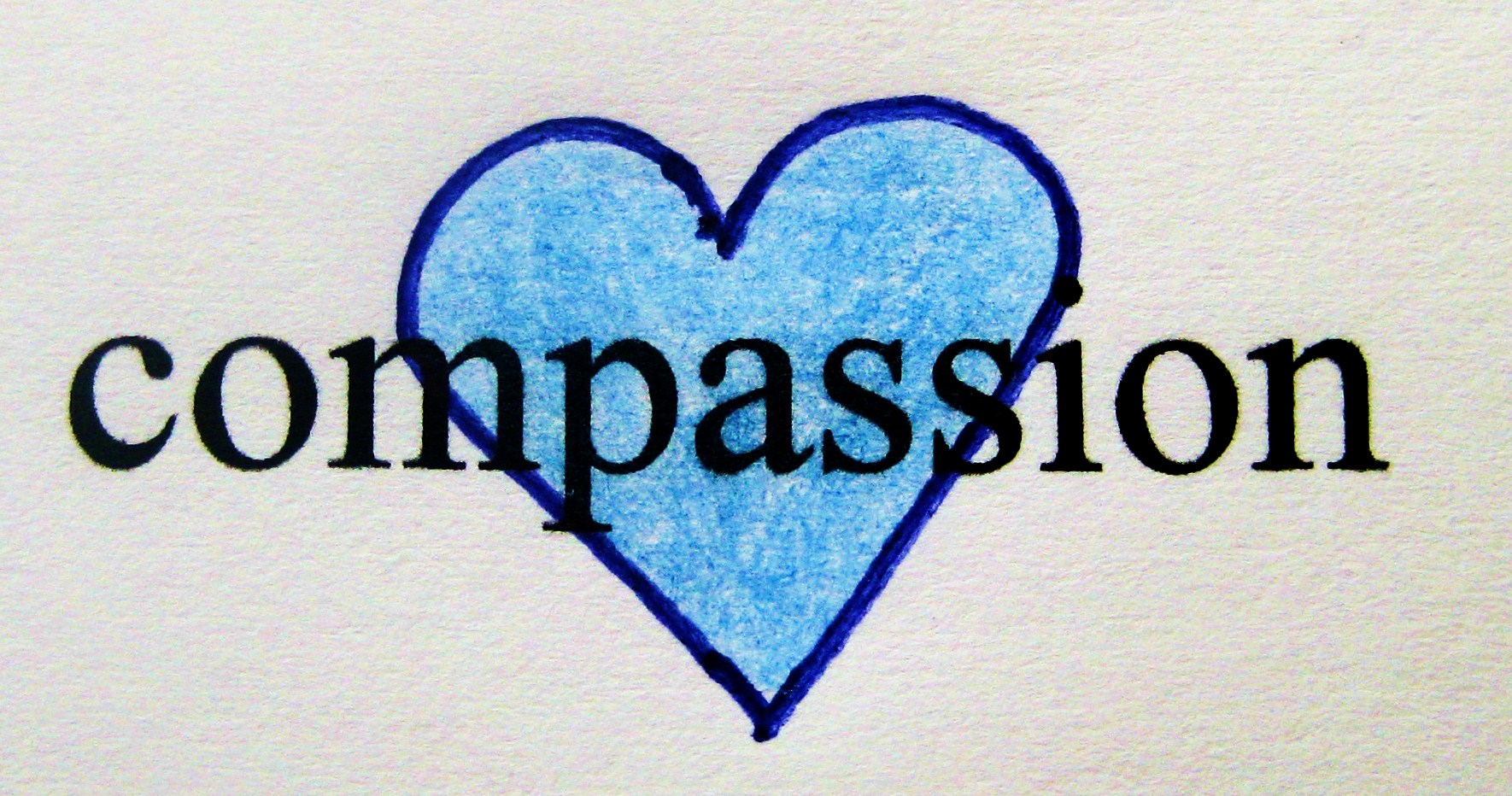 [Speaker Notes: Believe that you ‘will’ change!
Correct our attitude and thinking…

Compassion
Love & Care
Serve others]
We need ‘right’ knowledge
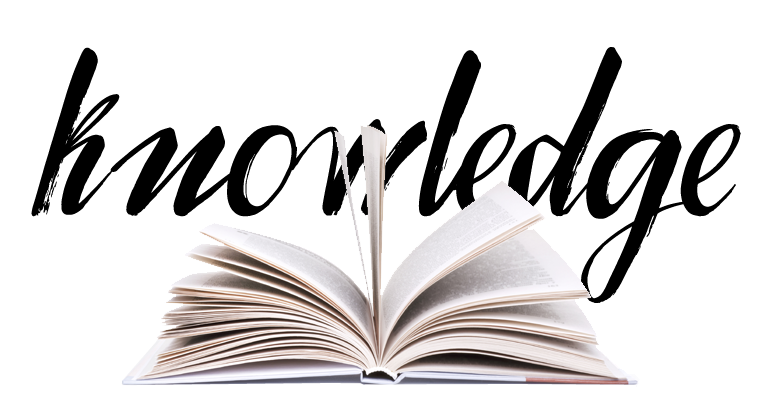 Those that answer the best
Those that guide you best
Those that give you hope
Those that came thru saints
[Speaker Notes: Seek ‘right’ knowledge
Those that answer the best
Those that guide you best
Those that give you hope
Those that came thru saints]
God is Love Personified
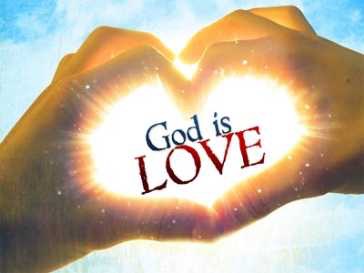 Most compassionate
Most loving
Most caring
Most forgiving
Most intimate
[Speaker Notes: God is Love Personified
Most compassionate
Most loving
Most caring
Most forgiving
Most intimate]
Live differently & happily!
Use Freewill right
Seek “right” knowledge
Have positive thoughts
Live simple
Live peaceful
Love God whatever way
Love attracts even God
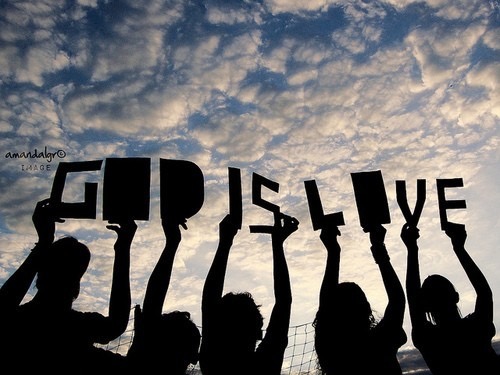 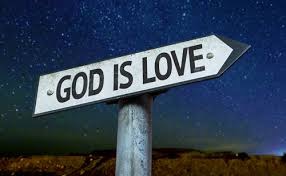 [Speaker Notes: Live differently & happily!
Do not look back
Seek “right” knowledge
Have positive thoughts
Live simple
Live peaceful
Love God whatever way
Love attracts even God]
Chant & Meditate
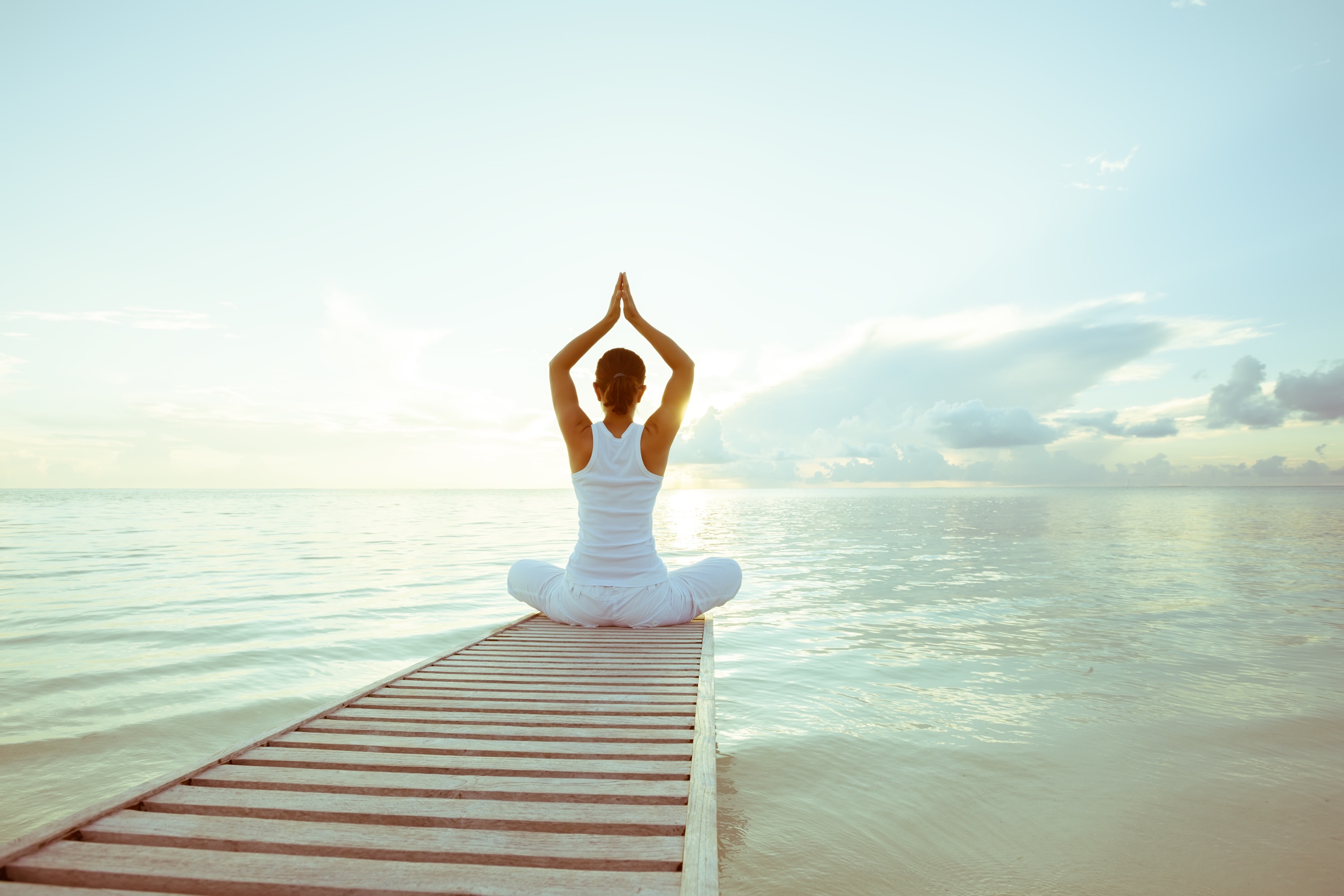 Brain with right knowledge
Mind <—> Brain
Positive thinking in mind
Interest in devotion
Chant God’s names
God’s names are very powerful
[Speaker Notes: Chant & Meditate
Mind <—> Brain
Positive thinking
Chant God’s names
(God’s names are very powerful)]
We should Control our mind
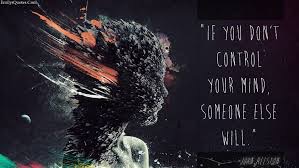 If you don’t control your mind, 

surely
some one else,
or something else will.
[Speaker Notes: We should Control our mind
If you don’t control your mind, 
surely
some one else will.]
Mantra - A Way to control Mind
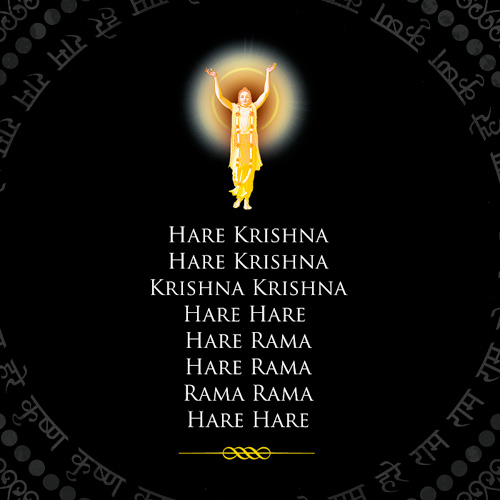 Mann (mind) + Tra (control)
Matra-Yoga
King of all mantras
Hare - O, Merciful God
Krishna - O, Beautiful God
Rama - O, Blissful God
In this age of quarrel, 
Chant any of God’s name…
[Speaker Notes: Mantra - A Way to control Mind
Mann (mind) + Tra (control)
King of all mantras
Hare - O, Merciful God
Krishna - O, Beautiful God
Rama - O, Blissful God]
Bhagavad Gita Can Guide
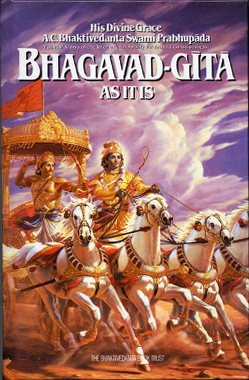 Eternal Knowledge 
From Lord Krishna
Re-narrated 5,000 years ago
At War: Our life
Philosophy and about us
Karma, Knowledge, Devotion
[Speaker Notes: Bhagavad Gita Can Guide
Knowledge from Lord Krishna
Re-narrated 5000 years ago
At War: Our life
Philosophy and about us
Karma, Knowledge, Devotion]
Devotion is the Best of all
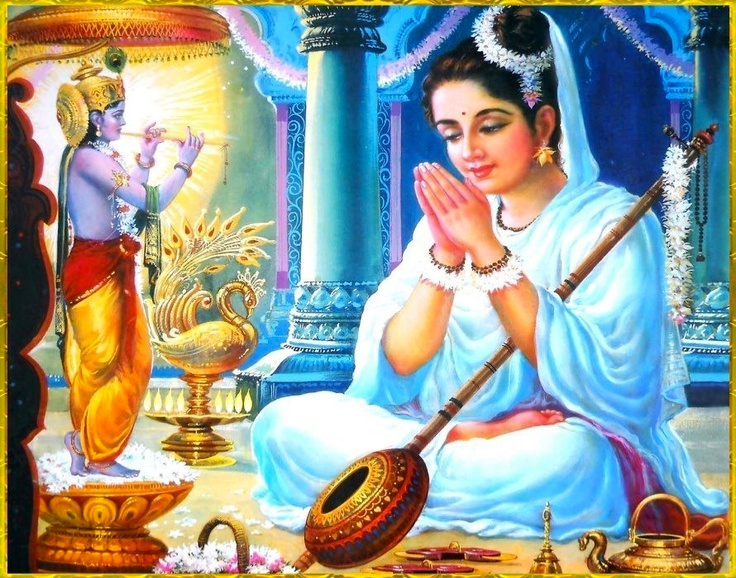 Based on Love
Comes from the heart
Love is the most powerful
Devotional life purifies
Devotion is full happiness 
Devotion erases all sins
[Speaker Notes: Devotion is the Best of all
Based on Love
Comes from the heart
Love is the most powerful
Devotional life purifies
Devotion gives real happiness 
Devotion erases all sins]
Devotional life erases all sins
Durena avaram karma
Buddhi yogaad dhananjaya
Buddhau saranam anviccha
Krpanaah phala hetavah .. B.G 2.49
By living devotionally, one easily gets rid of all the sinful reactions….
(No more miseries - only happy always in my spiritual kingdom - 2.50 to 2.52)
[Speaker Notes: What is the Proof? BG: 2.49.. and plenty!
Durena avaram karma
Buddhi yogaad dhananjaya
Buddhau saranam anviccha
Krpanaah phala hetavah
By living devotionally, one easily gets rid of all the sinful reactions….
(No more miseries - only happy always in my spiritual kingdom - 2.50 to 2.52)]
One God different names
Only one religion
May be different names
Only one God
In different names
Only one dharma
That is love of God
It is THE Jaiva Dharma
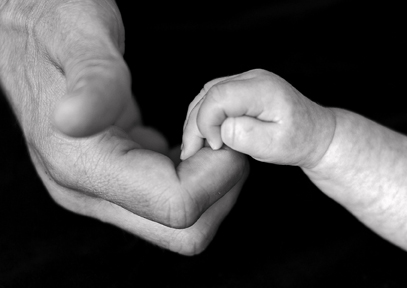 [Speaker Notes: We all part of God - Beautiful & Blissful
We are part & parcel of God
Different by Power - Like Fire vs spark
Happy & Blissful
It is our birth right to be happy!]
We all part of God - Beautiful & Blissful
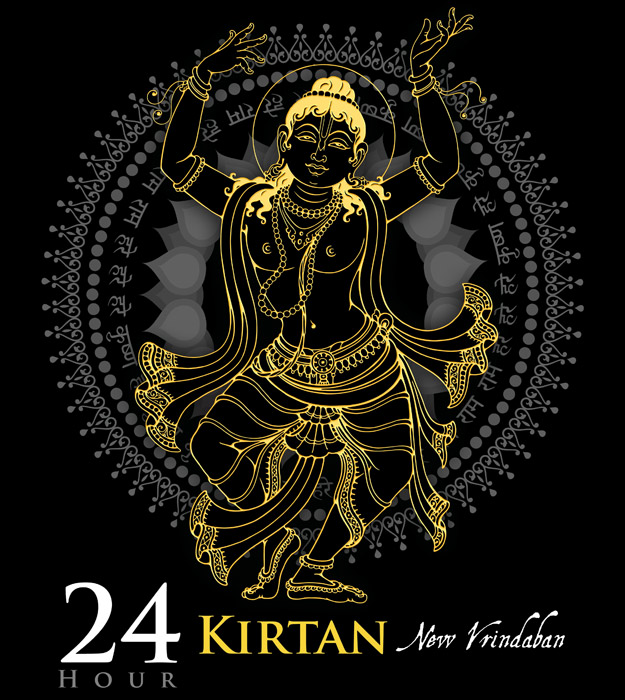 We are part & parcel of God
Different by Power - Like Fire vs spark
Happy & Blissful
It is our birth right to be happy!
[Speaker Notes: We all part of God - Beautiful & Blissful
We are part & parcel of God
Different by Power - Like Fire vs spark
Happy & Blissful
It is our birth right to be happy!]
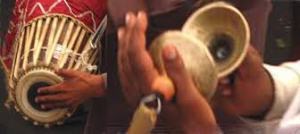 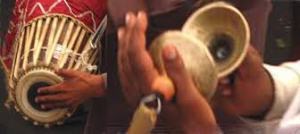 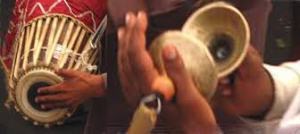 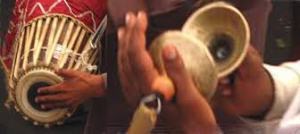 Hare Krishna Hare Krishna
Krishna Krishna Hare Hare
Hare Rama Hare Rama
Rama Rama Hare Hare
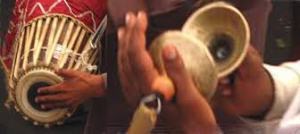 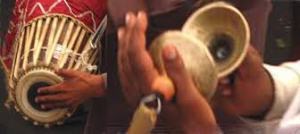 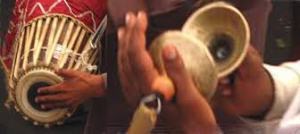 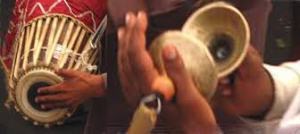 [Speaker Notes: Let us Chant & Sing Maha Mantra!]
Any Questions?
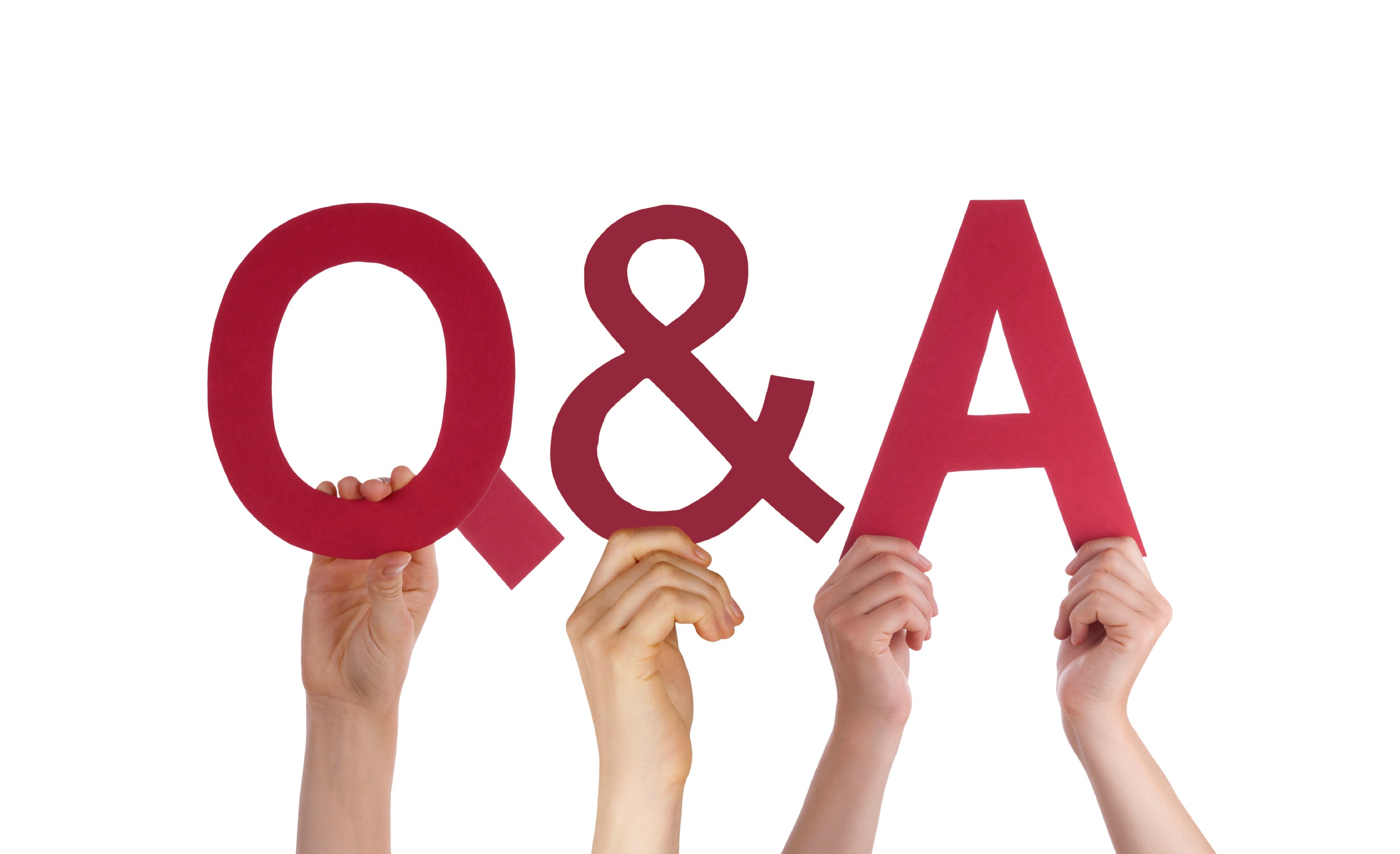 Resources for you
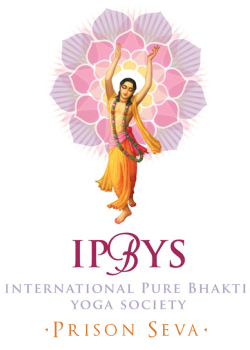 Many Books donated to the Library
Personal Books - Bhagavad Gita
Other materials to all during course
[Speaker Notes: THANK YOU!
Followup…
Next Class - Thursday, 21, 2016?
30 mins Learning & 30 mins Kirtans
Resources
Books donated to the Library
Personal Books - Bhagavad Gita
Other special materials]
THANK YOU!
Follow up Schedule
Thu,Apr-21- 12:30 pm - Understanding ourselves and the world

Thu,Apr-28-12:30 pm  - Mindfulness, Good thoughts and actions 

Thu,May-05-12:30 pm - Living in Harmony in this world

Thu,May-12-12:30 pm - This Life and & Spiritual destinations

Thu,May-19-12:30 pm - Happy forever with a “Changed Heart”
[Speaker Notes: THANK YOU!
Followup…
Next Class - Thursday, 21, 2016?
30 mins Learning & 30 mins Kirtans
Resources
Books donated to the Library
Personal Books - Bhagavad Gita
Other special materials]